Νευρολογικές παθήσεις
Γρίβα Ευαγγελία
Παιδίατρος – Νεογνολόγος
Καθηγήτρια ΤΕΙ Ηπείρου
Κεφαλαλγία 
 Σπασμοί
 Εγκεφαλική παράλυση
 Αταξία
 Εγκεφαλική αιμορραγία
Ανωμαλίες νευρικού σωλήνακαι υδροκέφαλος
Νευρομυϊκά νοσήματα
Νευροδερματικά σύνδρομα
Νευροεκφυλιστικά νοσήματα
[Speaker Notes: Σύγχρονη Παιδιατρική 2η έκδοση,2011  Lissauer T., Clayden G. Εκδ. Broken Hill Publishers LTD
Επίτομη Παιδιατρική, 2011   Καφετζής Δ.& Συνεργ.   Ιατρικές εκδόσεις  Λίτσας
Επίτομη παιδιατρική, 2010   Ματσανιώτης Νικόλαος Σ.,Καρπάθιος Θεμιστοκλής Ε.,Νικολαΐδου - Καρπαθίου Πολυξένη Ιατρικές εκδόσεις  Λίτσας]
Οι κεφαλαλγίες είναι συνηθισμέ­νες σε μεγαλύτερα παιδιά και ε­φήβους.
Πυρετικοί σπασμοί παρατηρού­νται στο 3% των παιδιών.
Η επιληψία προσβάλλει 1 στα 200 παιδιά.
 Η εγκεφαλική παράλυση συνήθως απαιτεί φρο­ντίδα από ομάδα πολλών ειδικών.
Η επικράτηση των ανωμαλιών του νευρικού σωλήνα κατά τη γέννηση έχει ελαττωθεί σημα­ντικά.
Οι νευρομυϊκές και οι νευροεκφυλιστικές παθή­σεις μπορούν να διαγνωστούν με μεγαλύτερη α­κρίβεια, σήμερα, χρησιμοποιώντας μεθόδους σύγχρονης τεχνολογίας, όπως DΝΑ ανάλυση, ΜRΙ απεικόνιση, εξελιγμένες βιοχημικές τεχνικές και ενζυμικές μεθόδους.
Κεφαλαλγία
Οι κεφαλαλγίες είναι συνηθισμένες στα παιδιά. 
Η συ­χνότητα τους αυξάνεται με την ηλικία.
 Περίπου το 95% των παιδιών σχολικής ηλικίας εμφανίζουν τουλάχιστον 1 επεισόδιο κεφαλαλγίας ανά έτος, 
το 10% παρουσιάζει υποτροπιάζουσες κεφαλαλ­γίες τάσης και 
το 6% ημικρανία. 
Τα κορίτσια προ­σβάλλονται συχνότερα από τα αγόρια.
Αίτια οξείας κεφαλαλγίας
Εμπύρετο νόσημα
Ημικρανία
Άγχος
Οξεία παραρινοκολπίτιδα
Μηνιγγίτιδα/εγκεφαλίτιδα
Τραύμα κεφαλής
Υπαραχνοειδής ή ενδοεγκεφαλική αιμορραγία
Καλοήθης ενδοκράνια υπέρταση
Φάρμακα, συμπεριλαμβανομένου του αλκοόλ
Αίτια υποτροπιάζουσας κεφαλαλ­γίας
Κεφαλαλγία τάσης  Πρόκειται για συμμετρική κεφαλαλγία σταδιακής έναρξης, η οποία συχνά περιγράφεται ως συσφιγκτική ή σαν αίσθημα πίεσης. Μπορεί να συνο­δεύεται από κοιλιακό άλγος και προβλήματα συ­μπεριφοράς. Μπορεί να εμφανίζεται καθημερινά.
Ημικρανία   Αυτή η περιοδική διαταραχή χαρακτηρίζεται από παροξυσμική κεφαλαλγία, συχνά ετερόπλευρη, συνοδευόμενη από οπτικές ή γαστρεντερικές δια­ταραχές. Σπάνια υπάρχουν ετερόπλευρα αισθη­τικά ή κινητικά συμπτώματα.  
Αυξημένη ενδοκρανιακή πίεση  Τα χαρακτηριστικά μιας  ενδοκράνιας  χωροκατακτητικής βλάβης είναι ότι  η κεφαλαλγία επιδεινώνεται κατά την κατάκλιση και ο πρωινός έμετος
Οξεία παραρινοκολπίτιδα    Αίσθημα βάρους, κεφαλαλγία , χρόνια ρινόρροια
Υπέρταση
Οφθαλμικές κεφαλαλγίες
Χρήση ναρκωτικών ουσιών ή τοξικών διαλυτών ή η περιβαλλοντική δηλητηρίαση (μόλυβδο)
Τραύματα κεφαλής
Κροταφογναθικό άλγος  Επιδεινώνεται κατά τη μάσηση
Υποκλινικοί σπασμοί
Σπασμοί
Οι σπασμοί είναι ένα κλινικό συμβάν στο οποίο παρατηρείται αιφνίδια διαταραχή της νευρολογι­κής λειτουργίας σε συνδυασμό με παθολογικές ή υπερβολικές νευρικές εκφορτίσεις.
Οι πυρετικοί σπασμοί σχετίζονται με πυρετό επί απουσίας άλλου αιτίου και ενδοκράνιας λοί­μωξης από μηνιγγίτιδα ή εγκεφαλίτιδα.
Η επιληψία αφορά σε επαναλαμβανόμενα ε­πεισόδια σπασμών εξαιρουμένων των πυρετικών σπασμών και της οξείας εγκεφαλικής βλάβης.
Αίτια σπασμών
Επιληψία
Ιδιοπαθής (70-80%)
 Δευτεροπαθής
Δυσγενεσία εγκεφάλου/δυσπλασία, π.χ, πορεγκεφαλική κύ­στη, υδροκέφαλος          
Εγκεφαλική βλάβη π.χ. συγγενής λοίμωξη, υποξική-ισχαιμική εγκεφαλοπάθεια, ενδοκοιλιακή αιμορραγία/ισχαιμία 
Όγκοι εγκεφάλου 
Νευροεκφυλιστικά νοσήματα
 Νευροδερματικά σύνδρομα
Μη-επιληπτικοί
Πυρετικοί σπασμοί
 Μεταβολικά αίτια  Υπογλυκαιμία Υπασβεστιαιμία/υπομαγνησιαιμία Υπο/υπερνατριαιμία 
Τραύμα κεφαλής 
Μηνιγγίτιδα/εγκεφαλίτιδα
 Δηλητήρια/τοξίνες.
Πυρετικοί σπασμοί
Παρατηρούνται περίπου στο 3% των παιδιών, συ­νήθως στην ηλικία των 6 μηνών με 3 ετών, αλλά μπορεί να εμφανιστούν και μέχρι την ηλικία των 6 ετών.
 Υπάρχει γενετική προδιάθεση, με το 10-20% των συγγενών τους να εμφανίζουν κάποια διατα­ραχή σπασμών, συμπεριλαμβανομένων των πυρε­τικών σπασμών. 
Οι σπασμοί συνήθως εκδηλώνο­νται στα αρχικά στάδια μιας ιογενούς λοίμωξης ό­ταν η θερμοκρασία αυξάνεται ταχύτατα. Οι σπα­σμοί είναι συνήθως σύντομης διάρκειας, διαρκούν 1-2 λεπτά, και είναι γενικευμένοι τονικοί ή τονικοκλωνικοί. Θα πρέπει να διαφοροδιαγνωστούν από τα ρίγη που πυροδοτούνται από τον πυρετό και από αντανακλαστικούς σπασμούς λόγω υποξίας. 
Στο 15% των περιπτώσεων οι σπασμοί υποτροπιάζουν κατά τη διαδρομή της ίδιας λοίμωξης.
 Ο συνολικός κίνδυνος νέου επεισοδίου πυρετικών σπασμών εί­ναι 1 στα 3, και από αυτά τα παιδιά το 1/3 θα εμ­φανίσει 3 ή περισσότερα επεισόδια.
 Ο κίνδυνος υ­ποτροπής είναι μεγαλύτερος εάν το πρώτο επεισό­διο εκδηλωθεί πριν το πρώτο έτος της ζωής και αν υπάρχει θετικό οικογενειακό ιστορικό.
Οι πυρετικοί σπασμοί συνήθως έχουν καλοήθη πρόγνωση, και μόνο το 1% των παιδιών με πυρε­τικούς σπασμούς θα αναπτύξει τελικά επιληψία.
 Οι παράγοντες κινδύνου για την επακόλουθη α­νάπτυξη επιληπτικής διαταραχής είναι
 η παρατε­ταμένη διάρκεια (πάνω από 30 λεπτά),
 οι εστια­κοί σπασμοί ή 
οι σπασμοί που υποτροπιάζουν κατά τη διαδρομή της ίδιας λοίμωξης.
Κατά τη διάρκεια εμπύρετων νοσημάτων οι γονείς θα πρέπει να
συμβουλεύονται να προσπαθούν να διατηρήσουν τη θερμοκρασία χαμηλή 
μέσω απομάκρυνσης των ζεστών ρούχων,
 χλιαρών επιθεμάτων και
 χο­ρήγησης αντιπυρετικών, π.χ. παρακεταμόλη ή ιβουπροφένη.
 Οι γονείς παιδιών με αυξημένο κίν­δυνο υποτροπής σπασμών θα πρέπει να εφοδιά­ζονται με διορθικά σκευάσματα διαζεπάμης τα ο­ποία θα πρέπει να χορηγήσουν σε οποιοδήποτε νέο επεισόδιο σπασμών διαρκείας πάνω από 5 λεπτών.
Επιληψία
Η επιληψία προσβάλλει περίπου 5 ανά 1000 παιδιά σχολικής ηλικίας και το 10% αυτών παρου­σιάζουν σοβαρή νόσο. 

Η διάγνωση της επιληψίας βασίζεται 
στο λεπτο­μερές ιστορικό
 στην κλινική εξέταση και 
τα ΗΕΓραφικά ευρήματα. Εάν είναι διαθέσιμη, θα βοηθήσει πολύ 
η βιντεοσκόπηση ενός επεισοδίου σπασμών ή πι­θανών σπασμών
Ταξινόμηση Επιληψίας
Τύποι γενικευμένης επιληψίας
Το status epilepticus,  αφορά σε πολλαπλά επεισόδια σπασμών χωρίς ανάκτηση της συνεί­δησης στα μεσοδιαστήματα
Οι αφαιρέσεις, οι τονικοί ή τονικοκλονικοί τύποι σπασμών μπορεί να υποχωρήσουν.
 Η ταυτοποίηση του εκάστοτε επιληπτικού συνδρόμου ε­πιτρέπει πιο ακριβή πρόγνωση για το άτομο. 
 Οι μη-τονικοί και οι μυοκλονικοί σπασμοί μπο­ρεί να συνοδεύουν δυσγενεσία του εγκεφάλου ή μια νευροεκφυλιστική νόσο και  έχουν φτωχή πρόγνωση.
Ταξινόμηση Επιληψίας
σπασμοί που σχετίζονται με ειδική εντόπιση (εστιακή ή μερική επιλη­ψία) Αυτοί οι σπασμοί μπορεί να εκλύονται από οποιονδήποτε από τους τέσσερις λοβούς του ε­γκεφάλου
. 
Η επιληψία κροταφικού λοβού είναι η συνηθέστερη, με περίεργα αισθήματα στην κεφαλή ή στην κοιλία, 
ασυνήθιστη αίσθηση γεύσης ή όσφρησης,
 διαστρέβλωση των ήχων και 
ση­μεία από το αυτόνομο νευρικό σύστημα. Μπο­ρεί να υπάρχουν
 ψυχοκινητικά φαινόμενα όπως δάγκωμα χειλιών,
 επαναλαμβανόμενες στερεό­τυπες κινήσεις όπως τράβηγμα ρούχων, βάδι­σμα με άσκοπο τρόπο (αυτοματισμοί), μετείκασμα (déjà vu) ή “jamais vu" φαινόμενα (έντονο αί­σθημα ότι το άτομο έχει ξαναβρεθεί ή δεν έχει ξαναβρεθεί ποτέ στην ίδια κατάσταση πριν) ή φόβο. 
Το επίπεδο συνείδησης επηρεάζεται και το παιδί μπορεί να σταματήσει ότι κάνει και να κοιτάζει με απλανές βλέμμα όπως στην τυπική αφαίρεση. 
Τα επεισόδια συνήθως διαρκούν λίγα λεπτά. Το παιδί μπορεί να μην θυμάται τους σπασμούς.
σπασμοί που σχετίζονται με ειδική εντόπιση (εστιακή ή μερική επιλη­ψία)
Επιληψία μετωπιαίου λοβού, περιλαμβάνει τον κινητικό φλοιό, μπορεί να οδηγήσει σε
 απλούς ε­στιακούς σπασμούς με κλονικές κινήσεις οι οποίες επεκτείνονται επί τα εγγύς του άνω άκρου (Jacksonian κρίση).
 Μπορεί να ακολουθήσει μετακριτική πάρεση (Τοod’s). Μπορεί επίσης να παρατη­ρηθούν μη-συμμετρικοί σπασμοί.
Οι επιληψίες του ινιακού λοβού οδηγούν σε
 διαταραχές όρασης, ενώ 
οι σπασμοί του βρεγματικού λοβού προκαλούν
 ετερόπλευρη διαταραχή της αισθητικότητας,
 ίλιγγο ή 
διαστρέβλωση της εικόνας του σώματος του ασθενούς.
σπασμοί που σχετίζονται με ειδική εντόπιση (εστιακή ή μερική επιλη­ψία)
Περίπου το 60% των παιδιών θα φτάσουν στην ενήλικο ζωή χωρίς σπασμούς και χωρίς να λαμβάνουν κάποια θεραπεία, 
το 30% θα είναι ευ­άλωτο σε σπασμούς αλλά θα ελέγχονται μέσω φαρμακευτικής αγωγής, ενώ 
τα υπόλοιπα παιδιά θα συνεχίσουν να εμφανίζουν σπασμούς παρά τη φαρμακευτική αγωγή
Ταξινόμηση Επιληψίας
Επιληπτικά σύνδρομαΓενικευμένες επιληψίεςΒρεφικοί σπασμοί (σύνδρομο West)
Πρωτοεμφανίζονται συνήθως στην ηλικία των 4 με 6 μηνών 
με βίαιους καμπτικούς σπασμούς της κεφαλής, του κορμού και των άκρων ακολουθού­μενους από έκταση των χεριών (οι επονομαζόμε­νοι σπασμοί "σαλάαμ"). Οι καμπτικοί σπασμοί διαρκούν 1 -2 δευτερόλεπτα και είναι συχνά πολ­λαπλοί, παρατηρούμενοι κατά ώσεις 20-30 σπα­σμών, συχνά κατά την αφύπνιση. Οι σπασμοί μπορεί να εκδηλωθούν πολλές φορές την ημέρα και να εκληφθούν εσφαλμένα ως κολικοί.
 Η ικα­νότητα κοινωνικής αλληλεπίδρασης του βρέφους μπορεί να είναι διαταραγμένη. Περίπου τα 2/3 των παιδιών παρουσιάζουν παθολογικά νευρο­λογικά σημεία/συμπτώματα πριν την έναρξη των σπασμών και η ψυχοκινητική τους ανάπτυξη επι­βαρύνεται ακόμη περισσότερο μετά την εμφάνι­ση των σπασμών.
Βρεφικοί σπασμοί (σύνδρομο West)
Το ΗΕΓ αποκαλύπτει υψαρρυθμία, ένα χαοτικό υπόστρωμα άρρυθμης δρα­στηριότητας βραδέων κυμάτων υψηλού δυναμι­κού με οξείες αιχμές 









Η αποτελεσματικότη­τα της θεραπεία δεν είναι σαφώς τεκμηριωμένη. Παρατηρείται καλή ανταπόκριση στο 30-40% των περιπτώσεων. Τα περισσότερα βρέφη θα εμφανίσουν ψυχοκινητι­κή παλινδρόμηση και μετέπειτα μαθησιακές δυ­σκολίες ή επιληψία.
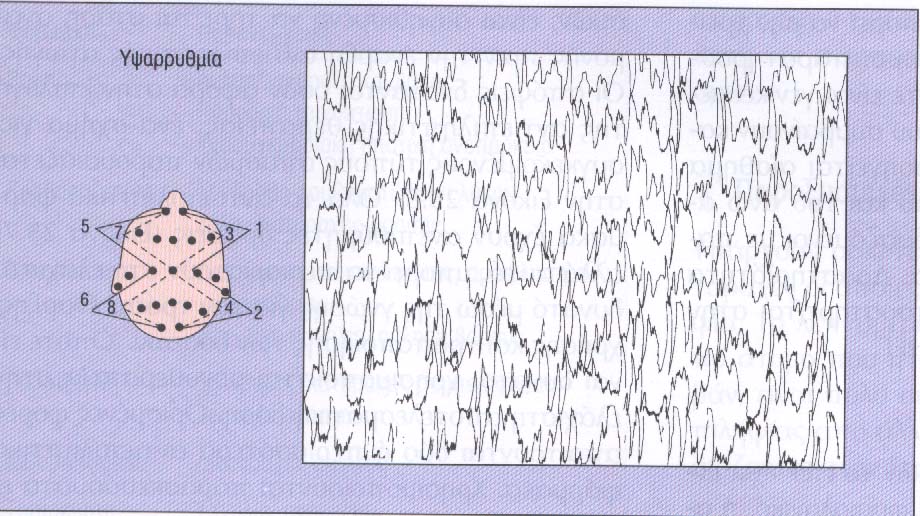 Επιληπτικά σύνδρομαΓενικευμένες επιληψίες Τυπικοί σπασμοί αφαίρεσης (petit mal)
Αντιπροσωπεύουν το1-2% των περιστατικών επι­ληψίας παιδικής ηλικίας. 
Εμφανίζονται στην ηλικία των 4 με 12 ετών.
 Σπανίως συνδυάζονται με ανα­πτυξιακά προβλήματα. 
Τα προσβεβλημένα παιδιά ξαφνικά εμφανίζουν στιγμιαία προσήλωση βλέμμα­τος και σταματούν να κινούνται, αν και μπορεί να ανοιγοκλείνουν τα βλέφαρα τους ή να κουνούν ελά­χιστα το ένα χέρι.
 Τα επεισόδια διαρκούν μόνο για λίγα δευτερόλεπτα και σε καμιά περίπτωση δεν ξε­περνούν τα 30 sec. Στη συνέχεια το παιδί μπορεί να συνεχίσει αμέσως τη συζήτηση ή την πράξη που διεκόπη λόγω των σπασμών.
 Τα προσβεβλημένα παιδιά δεν έχουν καμία ανάμνηση του επεισοδίου, εκτός από το ότι πιθανόν να κατανοούν ότι "κάτι έ­χασαν" κατά την αφαίρεση και γι' αυτό πολλά δείχνουν παραξενεμένα ή ζητούν "συγνώμη" όταν α­νακτούν το επίπεδο συνείδησης τους.
Η πρόγνωση είναι καλή, καθώς το 95% των παι­διών εμφανίζει ύφεση κατά την εφηβεία.
Επιληπτικά σύνδρομαΓενικευμένες επιληψίες 

Σύνδρομο  Lennox-Gastaut 
Προσβάλλει παιδιά ηλικίας 1-3 ετών τα οποία εμ­φανίζουν 
μυοκλονικά επεισόδια με μεμονωμένες εκτινάξεις άκρων, ατονικές κρίσεις ή άτυπες α­φαιρέσεις συνοδευόμενες από 
νευροαναπτυξιακή αναστολή ή παλινδρόμηση και διαταραχές συμπεριφοράς.
 Η πρόγνωση είναι φτωχή.
Μυοκλονική επιληψία εφηβείας (νεανική μυοκλονική επιληψία)
Εκδηλώνεται συνήθως στην ηλικία των 10-20 ε­τών και 
τα θήλεα προσβάλλονται δύο φορές πιο συχνά από τους άρρενες. Μπορεί να υπάρχει οι­κογενειακό ιστορικό.
 Οι μυοκλονικοί σπασμοί προεξάρχουν αλλά μπορούν επίσης να παρατη­ρηθούν αφαιρέσεις και τονικοκλoνικοί σπασμοί. Είναι προφανέστεροι λίγο μετά την αφύπνιση.
 Η ικανότητα μάθησης είναι διαταραγμένη. Η αντα­πόκριση στη θεραπεία είναι συνήθως καλή.
Εστιακές επιληψίες

Καλοήθης Ρολάνδειος επιληψία παιδικής ηλικίας
Πρόκειται για τον πιο καλοήθη τύπο επιληψίας της παιδικής ηλικίας. 
Οι σπασμοί συνήθως σταματούν κατά το μέσον της εφηβείας
Σπασμοί γενικευμένοι τονικοκλονικοί ,  συχνά κατά τον ύπνο. Σε αυτούς που συμβαίνουν κατά τη διάρκεια της ημέρας προηγείται αίσθημα παραμόρφωσης του προσώπου και του άνω άκρου από τη μία πλευρά , συνδυαζόμενοι με παθολογική αίσθηση  στη γλώσσα
Αντιμετώπιση
Η αντιμετώπιση περιλαμβάνει την εξήγηση ,την επιμόρφωση και τις συμβουλές  για την προσαρμογή στη διάγνωση
Η απόφαση για τη χορήγηση θεραπείας θα πρέπει να βασίζεται στη  συχνότητα  και στη φύση των σπασμών  και στις κοινωνικές ή εκπαιδευτικές της επιπτώσεις
Οι σπασμοί μπορεί να εκλύονται μέσω του ύπνου, του αλκοόλ, φαρμάκων, ενθουσιασμού, άγχους, εμμηνορρυσίας ή πολύ γρήγορης διακοπής των αντιεπιληπτικών φαρμάκων
Τα παιδιά με επιληψία φωτοευαισθησίας θα πρέπει να παρακολουθούν τηλεόραση από απόσταση, σε καλά φωτισμένο δωμάτιο, με το ένα μάτι καλυμμένο όταν πλησιάζουν την τηλεόραση.
Ο σκοπός θα πρέπει να είναι να βοηθηθούν τα παιδιά με επιληψία να νιώθουν όσο πιο μεγάλη αυτοπεποίθηση και ανεξαρτησία είναι δυ­νατόν Ο κίνδυνος συμμετοχής στις    διά­φορες δραστηριότητες θα πρέπει να "ζυγίζεται"     συγκριτικά με τα οφέλη, λαμβάνοντας επίσης υπόψιν το χαρακτήρα του παιδιού, τις ικανότητες του και τη συχνότητα των σπασμών.
 Ορισμένα παιδιά με επιληψία και οι οικογένειες τους χρειά­ζονται ψυχολογική υποστήριξη για να μπορέσουν να προσαρμοστούν στο πρόβλημα.
 Το σχολείο θα πρέπει να είναι ενημερωμένο για το πρόβλημα του παιδιού και οι δάσκαλοι να έχουν πάρει οδη­γίες για τον τρόπο αντιμετώπισης των σπασμών. Ορισμένα παιδιά χρή­ζουν ειδικής βοήθειας λόγω των συνοδών μαθη­σιακών δυσκολιών. Τα 2/3 των παιδιών με επιλη­ψία πηγαίνουν σε κανονικό σχολείο και το 1/3 σε ειδικό σχολείο, αλλά συχνά αυτά τα παιδιά πα­ρουσιάζουν πολλαπλές αναπηρίες και επιληψία στα πλαίσια σοβαρής εγκεφαλικής διαταραχής
Παροξυσμικές μη επιληπτικές διαταραχές
μπορεί να μιμούνται την επιλη­ψία. 
Το λεπτομερές ιστορικό, κατά προτίμηση α­πό άτομο που ήταν μάρτυρας στο εν λόγω συμ­βάν, είναι πολύ σημαντικό για τη διάκριση της ε­πιληψίας από άλλες διαταραχές
Αίτια παροξυσμικών  μη επιληπτικών διαταραχών
Αίτια παροξυσμικών  μη επιληπτικών διαταραχών